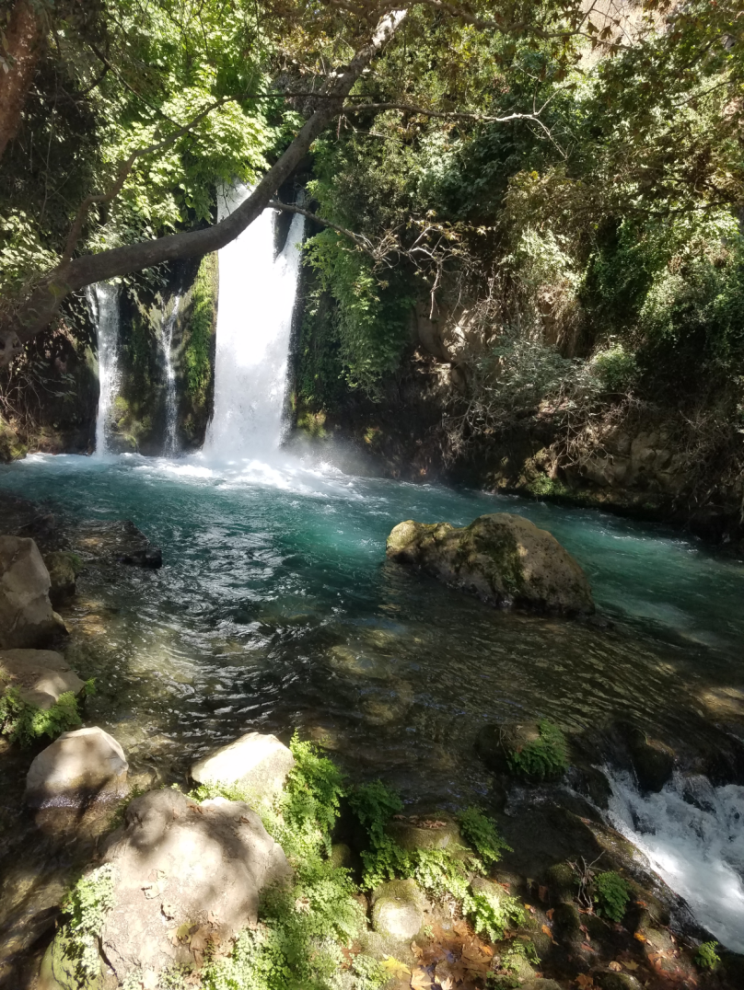 Nouveau Testament 
Interlinéaire Grec – Français
 Écoutez et apprenez le grec du Nouveau Testament
Apocalypse de JeanChapitre 3
מְקוֹר מַיִם חַיִּים 
ἡ πηγή ὕδατος ζωῆς 
The Spring of Living Water 
생명수 샘  生命水的泉源
La Fuente de Agua Viva
La Source d'Eau Vive
Die Quelle Lebendigen Wassers 
Fonte de Água Viva
‎ يَنْبُوعَ الْمِيَاهِ الْحَيَّةِ،
Préparé et récité par Ezra Kim, Ph.D.
Apocalypse 3:1 


1 Καὶ τῷ ἀγγέλῳ τῆς ἐν Σάρδεσιν ἐκκλησίας γράψον·
      et    à le     ange        de la   à        Sardes               Église             ecris

    Τάδε λέγει ὁ ἔχων τὰ ἑπτὰ πνεύματα τοῦ θεοῦ 
          ce         dit   celui qui a     les    sept          esprits           de      Dieu  
            καὶ τοὺς ἑπτὰ ἀστέρας· οἶδά σου τὰ ἔργα 
                    et       les       sept        étoiles       je connais  tes    les  oeuvres
              ὅτι ὄνομα ἔχεις ὅτι ζῇς, καὶ νεκρὸς εἶ.  
                     que       nom       tu as    que  tu vis  mais       mort    tu es
 


	NEG 3:1 Ecris à l'ange de l'Église de Sardes: Voici ce que dit celui qui a les sept esprits de Dieu et les sept étoiles: Je connais tes oeuvres. Je sais que tu passes pour être vivant, et tu es mort.
	BFC3:1 «Écris à l'ange de l'Église de Sardes: «Voici ce que déclare celui qui a les sept esprits de Dieu et les sept étoiles: Je connais ton activité; je sais que tu as la réputation d'être vivant, alors que tu es mort.
Apocalypse 3:2-3 
2  γίνου γρηγορῶν καὶ στήρισον τὰ λοιπὰ ἃ ἔμελλον 
          sois          vigilant           et         affermis       les     restes  qui   est près
 ἀποθανεῖν, οὐ γὰρ εὕρηκά σου τὰ ἔργα πεπληρωμένα
      de mourir      ne pas  car    j'ai trouvé     tes    les  oeuvres       parfaites
 ἐνώπιον τοῦ θεοῦ μου.                    3 μνημόνευε οὖν  πῶς   εἴληφας
      devant          le       Dieu     mon                                       rappelle-toi      donc  comment   tu as reçu
   καὶ ἤκουσας καὶ τήρει καὶ μετανόησον. ἐὰν οὖν  μὴ  γρηγορήσῃς, 
     et    tu as entendu   et     garde     et        repens-toi               si       donc  ne pas       tu veilles
      ἥξω   ὡς   κλέπτης, καὶ οὐ μὴ γνῷς  ποίαν ὥραν  ἥξω   ἐπὶ σέ. 
  je viendrai  comme  un voleur     et      ne  pas  tu sauras  à quelle  heure  je viendrai  sur  toi
 
	NEG 3:2 Sois vigilant, et affermis le reste qui est près de mourir; car je n'ai pas trouvé tes oeuvres parfaites devant mon Dieu. 3 Rappelle -toi donc comment tu as reçu et entendu la parole, garde -la et repens -toi. Si tu ne veilles pas, je viendrai comme un voleur, et tu ne sauras pas à quelle heure je viendrai te surprendre. / BFC 3:2 Réveille-toi, affermis ce que tu as encore, avant que cela ne vienne à mourir complètement. Car j'ai remarqué qu'aucune de tes actions n'est parfaite aux yeux de mon Dieu. 3 Rappelle-toi donc l'enseignement que tu as reçu et la façon dont tu l'as entendu; sois-lui fidèle et change de comportement. Si tu ne te réveilles pas, je viendrai te surprendre comme un voleur, sans que tu saches à quelle heure ce sera.
Apocalypse 3:4-5 

4 ἀλλ᾽ ἔχεις ὀλίγα ὀνόματα ἐν Σάρδεσιν ἃ οὐκ ἐμόλυναν 
cependant  tu as  quelques     noms         à          Sardes    qui ne pas  ils ont souillé 
τὰ ἱμάτια αὐτῶν, καὶ περιπατήσουσιν μετ᾽ ἐμοῦ ἐν λευκοῖς, 
les vêtements    leurs       et          ils marcheront          avec      moi   en (vêtements) blancs
 ὅτι ἄξιοί εἰσιν.         5  Ὁ νικῶν οὕτως περιβαλεῖται ἐν ἱματίοις λευκοῖς 
  car    dignes  ils sont             celui qui vaincra     ainsi         sera revêtu             de   vêtements      blancs
καὶ οὐ μὴ ἐξαλείψω τὸ ὄνομα αὐτοῦ ἐκ τῆς βίβλου τῆς ζωῆς καὶ ὁμολογήσω 
 et     ne  pas    je effacerai     le       nom         son          du            livre      de la     vie      et     je confesserai 
τὸ ὄνομα αὐτοῦ ἐνώπιον τοῦ πατρός μου καὶ ἐνώπιον τῶν ἀγγέλων αὐτοῦ.
 le       nom         son          devant        le         Père       mon    et        devant        les          anges         ses

	NEG 3:4 Cependant, tu as à Sardes quelques hommes qui n'ont pas souillé leurs vêtements; ils marcheront avec moi en vêtements blancs, parce qu'ils en sont dignes. 5 Celui qui vaincra sera ainsi revêtu de vêtements blancs; je n'effacerai point son nom du livre de vie, et je confesserai son nom devant mon Père et devant ses anges. 
	BFC3:4 Cependant, quelques-uns des tiens, à Sardes même, n'ont pas souillé leurs vêtements. Ils m'accompagneront, vêtus de blanc, car ils en sont dignes. 5 «Ceux qui auront remporté la victoire porteront ainsi des vêtements blancs; je n'effacerai pas leurs noms du livre de vie. Je reconnaîtrai devant mon Père et devant ses anges qu'ils sont à moi.
Apocalypse 3:6-7 


6     Ὁ ἔχων οὖς ἀκουσάτω τί τὸ πνεῦμα λέγει ταῖς
     celui  qui a   oreille     entende    ce que   l'Esprit               dit       aux
  ἐκκλησίαις.       7  Καὶ τῷ ἀγγέλῳ τῆς ἐν Φιλαδελφείᾳ ἐκκλησίας
        Églises                              et    à le       ange       de la   à          Philadelphie            Églises
γράψον·  Τάδε λέγει ὁ ἅγιος, ὁ ἀληθινός, ὁ ἔχων τὴν κλεῖν Δαυίδ, 
     ecris               ce          dit      le    Saint      le     Véritable   celui  qui a      la        clé      de David       
 ὁ ἀνοίγων καὶ οὐδεὶς κλείσει καὶ κλείων καὶ οὐδεὶς  ἀνοίγει· 
celui qui ouvre   et   personne ne   fermera    et     qui ferme   et   personne ne    ouvrira


	NEG 3:6 Que celui qui a des oreilles entende ce que l'Esprit dit aux Églises. 7 Ecris à l'ange de l'Église de Philadelphie: Voici ce que dit le Saint, le Véritable, celui qui a la clé de David, celui qui ouvre, et personne ne fermera, celui qui ferme, et personne n'ouvrira: / BFC 3:6 «Que chacun, s'il a des oreilles, écoute bien ce que l'Esprit dit aux Églises!» 7 «Écris à l'ange de l'Église de Philadelphie: «Voici ce que déclare celui qui est saint et véritable, celui qui a la clé du roi David, celui qui ouvre et personne ne peut fermer, qui ferme et personne ne peut ouvrir:
Apocalypse 3:6-7 


6 ἀλλὰ τοῦτο ἔχεις, ὅτι μισεῖς τὰ ἔργα τῶν Νικολαϊτῶν
mais      j'ai    contre     toi    que     le       amour        ton      le      premier 
     ἃ κἀγὼ μισῶ.                    7   Ὁ ἔχων οὖς ἀκουσάτω 
tu as abandonné                   souviens -toi     donc     d'où       tu es tombé      et        repens –toi    
τί τὸ πνεῦμα λέγει ταῖς ἐκκλησίαις. Τῷ νικῶντι δώσω αὐτῷ 
 (Rev. 3:7 BGT)     
 et    les  premières œuvres     pratique      si   et   non    je viendrai   à toi    et      j'ôterai      
    τὴν λυχνίαν σου ἐκ τοῦ τόπου αὐτῆς, ἐὰν μὴ μετανοήσῃς.       
        le    chandelier     ton    de     la        place         sa            si   ne pas   tu te repentes

             NEG 3:6 Tu as pourtant ceci, c'est que tu hais les oeuvres des Nicolaïtes, oeuvres que je hais aussi.

BFCRevelation 3:6 Cependant, tu as ceci en ta faveur: tout comme moi, tu détestes ce que font les Nicolaïtes.
Apocalypse 3:8


 8  οἶδά σου τὰ ἔργα, ἰδοὺ δέδωκα ἐνώπιόν σου 
    je connais   tes     les  œuvres    voici          j'ai mis          devant         toi    
 θύραν ἠνεῳγμένην, ἣν οὐδεὶς δύναται κλεῖσαι αὐτήν, 
 une porte           ouverte            que  personne ne       peut            fermer          la  
   ὅτι  μικρὰν ἔχεις δύναμιν καὶ ἐτήρησάς μου τὸν λόγον 
parce que     peu           tu a     de puissance   et       tu as gardé       ma       la       parole 
            καὶ οὐκ  ἠρνήσω τὸ ὄνομά μου. 
                   et     ne pas   tu as renié     le       nom       mon    


	NEG 3:8 Je connais tes oeuvres. Voici, parce que tu a peu de puissance, que tu as gardé ma parole, et que tu n'as pas renié mon nom, j'ai mis devant toi une porte ouverte, que personne ne peut fermer.
	BFC3:8 Je connais ton activité; je sais que tu n'as que peu de force, et pourtant tu as été fidèle à ma parole et tu ne m'as pas renié. Eh bien, j'ai ouvert une porte devant toi, que personne ne peut fermer.
Apocalypse 3:9 
 9    ἰδοὺ διδῶ ἐκ τῆς συναγωγῆς τοῦ σατανᾶ 
          voici   je donne  de    la           synagogue         de         Satan    
       τῶν λεγόντων ἑαυτοὺς Ἰουδαίους εἶναι, 
              qui        disent                 se                     Juifs               être  
    καὶ οὐκ εἰσὶν ἀλλὰ ψεύδονται. ἰδοὺ ποιήσω αὐτοὺς 
       et   ne pas  ils sont    mais        ils mentent         voici      je ferai             les 
   ἵνα   ἥξουσιν  καὶ προσκυνήσουσιν ἐνώπιον τῶν ποδῶν σου 
 pour que  ils viendront    et        ils se prosterneront             devant         les         pieds        tes    
              καὶ  γνῶσιν   ὅτι  ἐγὼ ἠγάπησά σε.     
                    et   ils reconnaîtront  que      je         j'ai aimé       toi


	NEG 3:9 Voici, je te donne quelques-uns de ceux de la synagogue de Satan, qui se disent Juifs et ne le sont pas, mais qui mentent; voici, je les ferai venir se prosterner à tes pieds, et reconnaître que je t 'ai aimé.
	BFC 3:9 Voici ce que je ferai des gens de l'assemblée de Satan, ces menteurs qui se prétendent Juifs mais ne le sont pas: je les forcerai à venir s'agenouiller devant toi pour t'honorer. Ils reconnaîtront que je t'aime.
Apocalypse 3:10-11  


10    ὅτι  ἐτήρησας τὸν λόγον τῆς ὑπομονῆς μου, 
  parce que   tu as gardé      la      parole   de la persévérance   ma     
κἀγώ σε τηρήσω ἐκ τῆς ὥρας τοῦ πειρασμοῦ τῆς μελλούσης ἔρχεσθαι 
aussi je  te    garderai    de    la      heure  de la     tentation         qui             va                  venir  
 ἐπὶ τῆς οἰκουμένης ὅλης πειράσαι τοὺς κατοικοῦντας ἐπὶ τῆς γῆς. 
   sur    le            monde          entier  pour éprouver    les            habitants            sur    la    terre
11 ἔρχομαι ταχύ· κράτει ὃ ἔχεις,  ἵνα μηδεὶς λάβῃ τὸν στέφανόν σου. 
         je viens     bientôt   retiens  ce que tu as  afin que  personne ne  prenne  la     couronne        ta 

	NEG 3:10 Parce que tu as gardé la parole de la persévérance en moi, je te garderai aussi à l'heure de la tentation qui va venir sur le monde entier, pour éprouver les habitants de la terre. 11 Je viens bientôt. Retiens ce que tu as, afin que personne ne prenne ta couronne. / BFC 3:10 Puisque tu as gardé mon ordre d'être persévérant, moi aussi je te garderai de la période de malheur qui va venir sur le monde entier pour mettre à l'épreuve les habitants de la terre. 11 Je viens bientôt. Tiens fermement ce que tu as, afin que personne ne te prenne ta couronne de victoire.
Apocalypse 3:12 

12   Ὁ νικῶν  ποιήσω αὐτὸν στῦλον  ἐν  τῷ ναῷ 
     celui qui vaincra   je ferai       de lui   une colonne  dans  le  temple
τοῦ θεοῦ μου καὶ  ἔξω   οὐ μὴ  ἐξέλθῃ ἔτι καὶ γράψω 
   de    Dieu    mon   et à l'extérieur ne jamais  il sortira plus  et      j'écrirai
     ἐπ᾽ αὐτὸν τὸ ὄνομα τοῦ θεοῦ μου καὶ τὸ ὄνομα τῆς πόλεως 
       sur        lui        le      nom        de      Dieu    mon     et     le      nom     de la      ville
      τοῦ θεοῦ μου, τῆς καινῆς  Ἰερουσαλὴμ ἡ καταβαίνουσα 
          de      Dieu    mon    de la  nouvelle        Jérusalem       qui       descend
  ἐκ τοῦ οὐρανοῦ ἀπὸ τοῦ θεοῦ μου, καὶ τὸ ὄνομά μου τὸ καινόν. 
       du               ciel       d'auprès   de     Dieu    mon      et     le      nom      mon    le   nouveau  

	NEG 3:12 Celui qui vaincra, je ferai de lui une colonne dans le temple de mon Dieu, et il n'en sortira plus; j'écrirai sur lui le nom de mon Dieu, et le nom de la ville de mon Dieu, de la nouvelle Jérusalem qui descend du ciel d'auprès de mon Dieu, et mon nom nouveau. / BFC 3:12 «De celui qui aura remporté la victoire, je ferai une colonne dans le temple de mon Dieu et il n'en sortira plus jamais. J'inscrirai sur lui le nom de mon Dieu et le nom de la ville de mon Dieu, la nouvelle Jérusalem qui descend du ciel, envoyée par mon Dieu. J'inscrirai aussi sur lui mon nom nouveau.
Apocalypse 3:13-14 


13     Ὁ ἔχων οὖς ἀκουσάτω τί τὸ πνεῦμα λέγει 
        celui  qui a   oreille     entende    ce que  l'Esprit               dit
    ταῖς ἐκκλησίαις.                      14  Καὶ τῷ ἀγγέλῳ
       aux         Églises                                                       et    à le     ange
     τῆς ἐν Λαοδικείᾳ ἐκκλησίας γράψον·  Τάδε λέγει ὁ ἀμήν, 
      de la   à        Laodicée               Église               ecris                ce         dit         l'Amen       
   ὁ μάρτυς ὁ πιστὸς καὶ ἀληθινός, ἡ ἀρχὴ τῆς κτίσεως τοῦ θεοῦ·  
    le   témoin      le     fidèle       et        véritable     le  principe de la   création       de      Dieu



	NEG 3:13 Que celui qui a des oreilles entende ce que l'Esprit dit aux Églises. 14 Ecris à l'ange de l'Église de Laodicée: Voici ce que dit l'Amen, le témoin fidèle et véritable, le principe de la création de Dieu:
	BFC 3:13 «Que chacun, s'il a des oreilles, écoute bien ce que l'Esprit dit aux Églises!» 3:14 «Écris à l'ange de l'Église de Laodicée: «Voici ce que déclare l'Amen, le témoin fidèle et véritable, qui est à l'origine de tout ce que Dieu a créé:
Apocalypse 3:6-7 


6 ἀλλὰ τοῦτο ἔχεις, ὅτι μισεῖς τὰ ἔργα τῶν Νικολαϊτῶν
mais      j'ai    contre     toi    que     le       amour        ton      le      premier 
     ἃ κἀγὼ μισῶ.                    7   Ὁ ἔχων οὖς ἀκουσάτω 
tu as abandonné                   souviens -toi     donc     d'où       tu es tombé      et        repens –toi    
τί τὸ πνεῦμα λέγει ταῖς ἐκκλησίαις. Τῷ νικῶντι δώσω αὐτῷ 
 (Rev. 3:7 BGT)     
 et    les  premières œuvres     pratique      si   et   non    je viendrai   à toi    et      j'ôterai      
    τὴν λυχνίαν σου ἐκ τοῦ τόπου αὐτῆς, ἐὰν μὴ μετανοήσῃς.       
        le    chandelier     ton    de     la        place         sa            si   ne pas   tu te repentes

             NEG 3:6 Tu as pourtant ceci, c'est que tu hais les oeuvres des Nicolaïtes, oeuvres que je hais aussi.

BFCRevelation 3:6 Cependant, tu as ceci en ta faveur: tout comme moi, tu détestes ce que font les Nicolaïtes.
Apocalypse 3:15-16 


15  οἶδά σου τὰ ἔργα ὅτι οὔτε ψυχρὸς εἶ οὔτε ζεστός. 
    je connais tes   les œuvres   que   ne ni       froid     tu es   ni      bouillant
                       ὄφελον ψυχρὸς  ἦς   ἢ  ζεστός. 
                              si seulement     froid    tu étais  ou  bouillant
 16  οὕτως ὅτι χλιαρὸς εἶ  καὶ οὔτε ζεστὸς οὔτε ψυχρός, 
           ainsi  parce que   tiède     tu es   et     ne ni   bouillant      ni          froid       
             μέλλω σε ἐμέσαι ἐκ τοῦ στόματός μου.   
                     je vais     te      vomir       de    la          bouche         ma



	NEG 3:15 Je connais tes oeuvres. Je sais que tu n'es ni froid ni bouillant. Puisses-tu être froid ou bouillant ! 16 Ainsi, parce que tu es tiède, et que tu n'es ni froid ni bouillant, je te vomirai de ma bouche.
	BFC 3:15 Je connais ton activité; je sais que tu n'es ni froid ni bouillant. Si seulement tu étais l'un ou l'autre! 16 Mais tu n'es ni bouillant ni froid, tu es tiède, de sorte que je vais te vomir de ma bouche!
Apocalypse 3:6-7 


6 ἀλλὰ τοῦτο ἔχεις, ὅτι μισεῖς τὰ ἔργα τῶν Νικολαϊτῶν
mais      j'ai    contre     toi    que     le       amour        ton      le      premier 
     ἃ κἀγὼ μισῶ.                    7   Ὁ ἔχων οὖς ἀκουσάτω 
tu as abandonné                   souviens -toi     donc     d'où       tu es tombé      et        repens –toi    
τί τὸ πνεῦμα λέγει ταῖς ἐκκλησίαις. Τῷ νικῶντι δώσω αὐτῷ 
 (Rev. 3:7 BGT)     
 et    les  premières œuvres     pratique      si   et   non    je viendrai   à toi    et      j'ôterai      
    τὴν λυχνίαν σου ἐκ τοῦ τόπου αὐτῆς, ἐὰν μὴ μετανοήσῃς.       
        le    chandelier     ton    de     la        place         sa            si   ne pas   tu te repentes

             NEG 3:6 Tu as pourtant ceci, c'est que tu hais les oeuvres des Nicolaïtes, oeuvres que je hais aussi.

BFCRevelation 3:6 Cependant, tu as ceci en ta faveur: tout comme moi, tu détestes ce que font les Nicolaïtes.
Apocalypse 3:17 


 17   ὅτι λέγεις ὅτι πλούσιός εἰμι καὶ πεπλούτηκα 
    parce que  tu dis     que         riche            je suis   et      je me suis enrichi 
                       Καὶ οὐδὲν χρείαν ἔχω, 
                                     et    ne de rien     besoin      j'ai
   καὶ οὐκ οἶδας ὅτι σὺ εἶ ὁ ταλαίπωρος καὶ ἐλεεινὸς 
      et    ne pas   tu sais    que   tu    es   le      malheureux           et     misérable 
               καὶ πτωχὸς καὶ τυφλὸς καὶ γυμνός, 
                         et        pauvre       et       aveugle       et         nu



NEG 3:17 Parce que tu dis: Je suis riche, je me suis enrichi, et je n'ai besoin de rien, et parce que tu ne sais pas que tu es malheureux, misérable, pauvre, aveugle et nu, / BFC 3:17 Tu dis: ‹Je suis riche et j'ai fait de bonnes affaires, je ne manque de rien›. En fait, tu ne sais pas combien tu es malheureux et misérable! Tu es pauvre, nu et aveugle.
Apocalypse 3:18 


18   συμβουλεύω σοι ἀγοράσαι παρ᾽ ἐμοῦ χρυσίον
               je conseille            te        d'acheter        de        moi         de l'or 
 πεπυρωμένον ἐκ πυρὸς ἵνα   πλουτήσῃς,  καὶ ἱμάτια λευκὰ 
     purifié au feu          par   le feu  afin que  tu deviennes riche    et   vêtements  blancs 
  ἵνα  περιβάλῃ καὶ μὴ φανερωθῇ ἡ αἰσχύνη τῆς γυμνότητός σου, 
afin que  tu sois vêtu       et   ne pas     paraisse        la      honte       de la        nudité               ta  
   καὶ κολλ[ο]ύριον ἐγχρῖσαι τοὺς ὀφθαλμούς σου ἵνα βλέπῃς.
      et           un collyre          pour oindre      les            yeux                tes  afin que  tu voies

	NEG 3:18 je te conseille d'acheter de moi de l'or éprouvé par le feu, afin que tu deviennes riche, et des vêtements blancs, afin que tu sois vêtu et que la honte de ta nudité ne paraisse pas, et un collyre pour oindre tes yeux, afin que tu voies. / BFC 3:18 C'est pourquoi je te conseille d'acheter chez moi de l'or purifié au feu, pour devenir réellement riche. Achète aussi des vêtements blancs pour t'en couvrir et n'avoir plus la honte de paraître nu, ainsi qu'un remède pour soigner tes yeux et leur rendre la vue.
Apocalypse 3:19-20 

19   ἐγὼ ὅσους ἐὰν φιλῶ ἐλέγχω καὶ παιδεύω· 
          moi   tous ceux  que    j'aime  je reprends  et       je châtie
  ζήλευε οὖν καὶ μετανόησον.        20  Ἰδοὺ  ἕστηκα
 aie du zèle  donc    et        repens-toi                              voici    je me tiens 
   ἐπὶ τὴν θύραν καὶ κρούω· ἐάν  τις  ἀκούσῃ τῆς φωνῆς μου 
       à      la        porte       et     je frappe    si  quelqu'un  entend      la         voix        ma 
      καὶ ἀνοίξῃ τὴν θύραν, [καὶ] εἰσελεύσομαι πρὸς αὐτὸν 
           et       ouvre       la        porte          et               j'entrerai             chez         lui       
             καὶ δειπνήσω μετ᾽ αὐτοῦ καὶ αὐτὸς μετ᾽ ἐμοῦ. 
                    et      je souperai      avec        lui          et        lui        avec     moi

             NEG 3:19 Moi, je reprends et je châtie tous ceux que j'aime. Aie donc du zèle, et repens -toi. 20 Voici, je me tiens à la porte, et je frappe. Si quelqu'un entend ma voix et ouvre la porte, j'entrerai chez lui, je souperai avec lui, et lui avec moi. / BFC 3:19 Je réprimande et corrige tous ceux que j'aime. Fais donc preuve de zèle et change de comportement. 20 Écoute, je me tiens à la porte et je frappe; si quelqu'un entend ma voix et ouvre la porte, j'entrerai chez lui, je prendrai un repas avec lui et lui avec moi.
Apocalypse 3:6-7 


6 ἀλλὰ τοῦτο ἔχεις, ὅτι μισεῖς τὰ ἔργα τῶν Νικολαϊτῶν
mais      j'ai    contre     toi    que     le       amour        ton      le      premier 
     ἃ κἀγὼ μισῶ.                    7   Ὁ ἔχων οὖς ἀκουσάτω 
tu as abandonné                   souviens -toi     donc     d'où       tu es tombé      et        repens –toi    
τί τὸ πνεῦμα λέγει ταῖς ἐκκλησίαις. Τῷ νικῶντι δώσω αὐτῷ 
 (Rev. 3:7 BGT)     
 et    les  premières œuvres     pratique      si   et   non    je viendrai   à toi    et      j'ôterai      
    τὴν λυχνίαν σου ἐκ τοῦ τόπου αὐτῆς, ἐὰν μὴ μετανοήσῃς.       
        le    chandelier     ton    de     la        place         sa            si   ne pas   tu te repentes

             NEG 3:6 Tu as pourtant ceci, c'est que tu hais les oeuvres des Nicolaïtes, oeuvres que je hais aussi.

BFCRevelation 3:6 Cependant, tu as ceci en ta faveur: tout comme moi, tu détestes ce que font les Nicolaïtes.
Apocalypse 3:21-22 

21     Ὁ νικῶν  δώσω αὐτῷ καθίσαι μετ᾽ ἐμοῦ 
       celui qui vaincra   je ferai        le          asseoir      avec     moi     
          ἐν τῷ θρόνῳ μου,  ὡς   κἀγὼ  ἐνίκησα
              sur    le      trône     mon   comme  aussi moi    j'ai vaincu  
    καὶ ἐκάθισα μετὰ τοῦ πατρός μου ἐν τῷ θρόνῳ αὐτοῦ. 
       et   me suis assis    avec      le        Père        mon    sur   le      trône         son

22    Ὁ ἔχων οὖς ἀκουσάτω τί  τὸ πνεῦμα λέγει ταῖς ἐκκλησίαις.
       celui  qui a   oreille    entende      ce que   l'Esprit               dit        aux         Églises



	NEG 3:21 Celui qui vaincra, je le ferai asseoir avec moi sur mon trône, comme moi j 'ai vaincu et me suis assis avec mon Père sur son trône. 22 Que celui qui a des oreilles entende ce que l'Esprit dit aux Églises. / BFC 3:21 «A ceux qui auront remporté la victoire j'accorderai le droit de siéger avec moi sur mon trône, tout comme moi, après avoir remporté la victoire, je suis allé siéger avec mon Père sur son trône. 3:22 «Que chacun, s'il a des oreilles, écoute bien ce que l'Esprit dit aux Églises!»